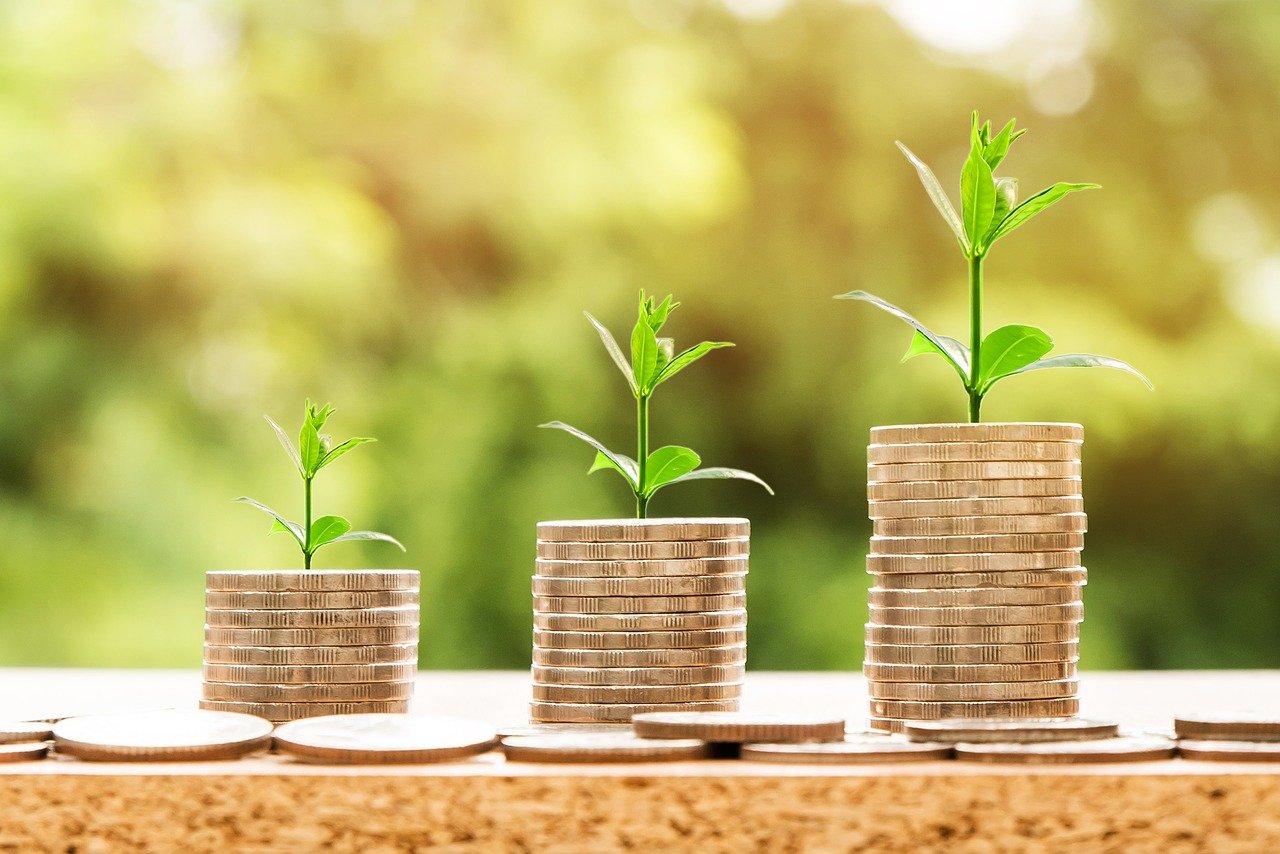 Moduł 7
Insytucje Finansowe
Instytucje Finansowe
Narodowy Bank Polski
Narodowy Bank Polski (2)
Narodowy Bank Polski (NBP) jest bankiem centralnym Polski. 

Bank Centralny to jedyna w danym kraju instytucja, która pełni rolę:
„banku banków” (ustalanie wysokości rezerw, zaopatrywanie w pieniądz itp.)
 banku państwa;
pożyczkodawcy ostatniej szansy dla banków komercyjnych;
emisja pieniądza;
Narodowy Bank Polski (3)
Bank Centralny, a Banki Komercyjne
Niezależność Banku Centralnego
Jednym z najważniejszych elementów polityki banku centralnego jest jego niezależność.

Dzięki niezależności bank centralny jest w stanie kształtować długofalową politykę, której celem jest ograniczanie inflacji (stabilizacja cen), a także budowa wiarygodności banku.
Europejski Bank Centralny (EBC)
Warto pamiętać, że w UE jest Europejski Bank Centralny (EBC) wspólnej waluty Euro, który ma siedzibę we Frankfurcie nad Menem.

Założony został on w 1998 roku i jego główne cele to:
emisja EURO;
utrzymywanie stabilności cen w strefie EURO;
zapobieganie fałszerstwom banknotów;
Bankowy Fundusz Gwarancyjny
Jest to instytucja, która gwarantuje depozyty obywateli w bankach komercyjnych oraz SKOK-ach.

Limit gwarancji środków zgromadzonych w banku przez jednego deponenta od dnia 30 grudnia 2010 wynosi równowartość 100 tys. euro oraz zagwarantowano wypłatę środków w ciągu 20 dni roboczych. Środki te podlegają 100% gwarancji (Podstawa prawna: ustawa z dnia 16 grudnia 2010 r. o zmianie ustawy o Bankowym Funduszu Gwarancyjnym oraz niektórych innych ustaw (Dz.U. z 2010 r. nr 257, poz. 1724).
Bankowy Funduszy Gwarancyjny (2)
Bankowy Fundusz Gwarancyjny (3)
Biuro Informacji Kredytowej (BIK)
Scoring BIK
Każdy obywatel może mieć scoring od 1 do 100.
100 to najwyższy poziom zaufania, natomiast 1 najniższa możliwa ocena w punktacji.
Banki przy przyznawaniu decyzji kredytowej posiłkują się scoringiem BIK (nie jest to jedyny element) i wyższy scoring podwyższa szansę na kredyt.
Obywatel ma prawo dostępu do własnej informacji BIK, a jeśli wykupi płatne informacji będzie również informowany o raportach i wszelkich kredytach i zapytaniach kredytowych o jego sprawy.
Co wpływa na scoring BIK?
Giełda Papierów Wartościowych (GPW)
Giełda Papierów Wartościowych (2)
Inwestorzy indywidualni mogą kupować i sprzedawać akcję spółek poprzez biura maklerskie;
Pamiętajmy, że przy takich inwestycjach powinniśmy posiadać szeroką wiedzę na temat takich inwestycji oraz spółek. GPW prowadzi działalność edukacyjną i informacyjną w tym zakresie.
Uwaga! Inwestując na giełdzie podejmujesz ryzyko finansowe i musisz się liczyć z utratą części lub całości włożonego kapitału.
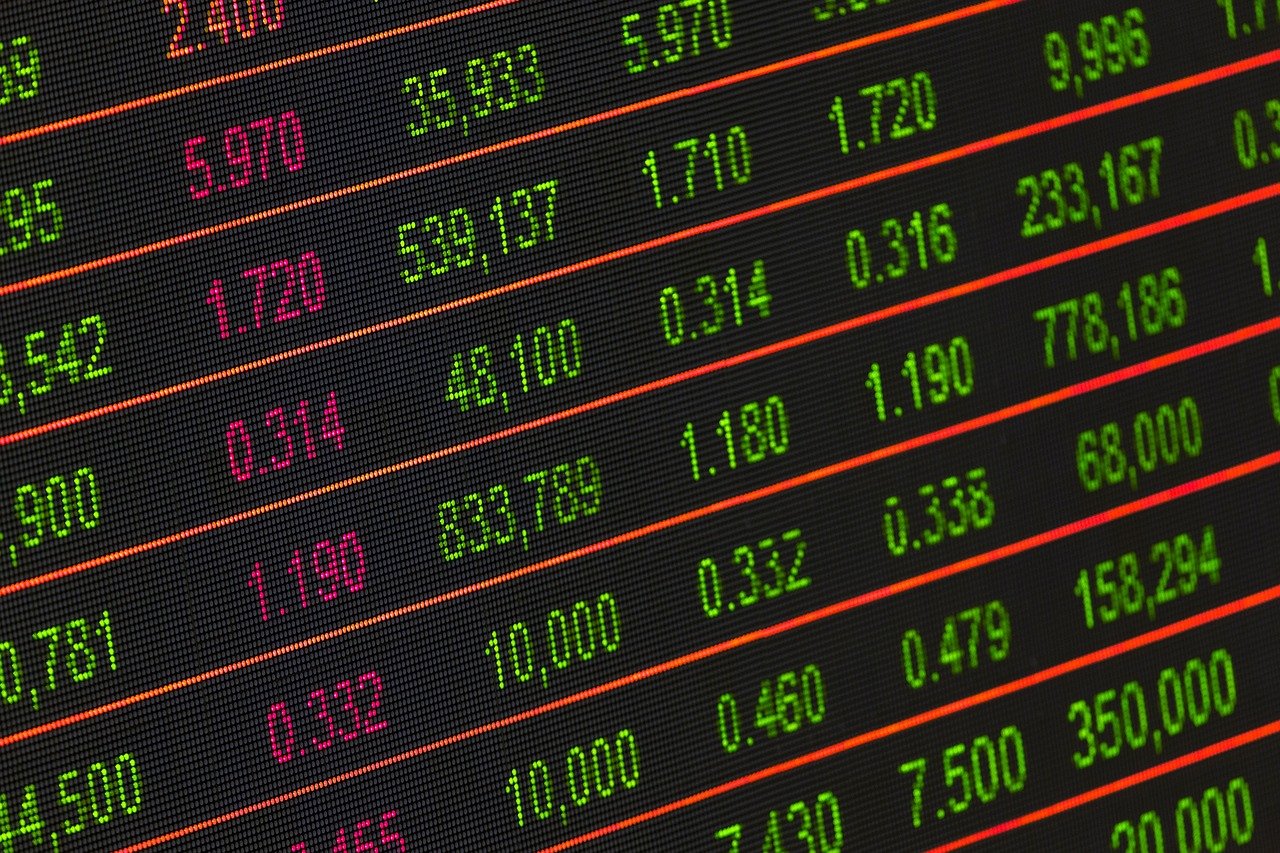 Dziękuje za uwagę!
Zapraszamy na konsultację dot. poznanego modułu.